10 August 2023
Definite integral using technology
LO: Use the GDC to find the definite integral.
Definite integrals using GDC
Evaluate the definite integral
Using GDC to evaluate a definite integral
We are going to use Graphing display calculator to solve this question
Definite integrals using GDC
Evaluate the definite integral
Turn on the GDC
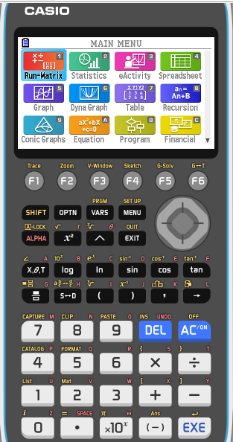 Run-Matrix
1
Definite integrals using GDC
Evaluate the definite integral
Turn on the GDC
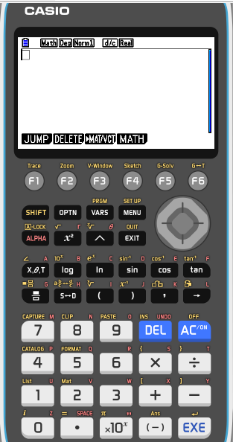 Run-Matrix
1
MATH
F4
Definite integrals using GDC
Evaluate the definite integral
Turn on the GDC
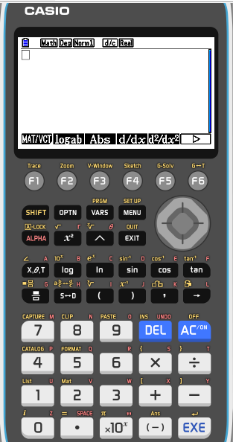 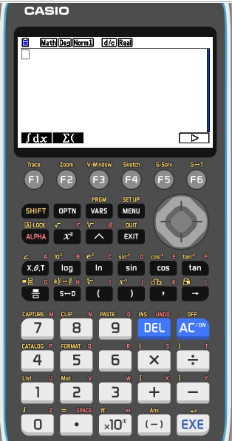 Run-Matrix
1
MATH
F4

F6

∫dx
F1
Definite integrals using GDC
Evaluate the definite integral
Turn on the GDC
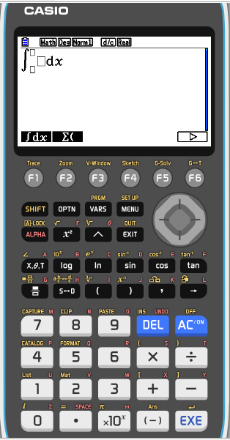 Run-Matrix
1
MATH
F4

F6

∫dx
F1
Type in

x
4
1
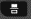 Definite integrals using GDC
Evaluate the definite integral
Turn on the GDC
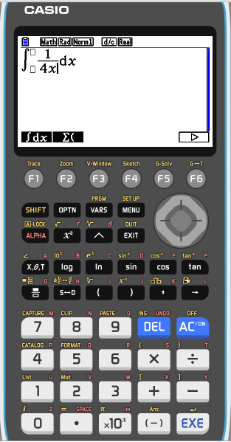 Run-Matrix
1
MATH
F4

F6

∫dx
F1
Type in

x
4
1
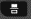 


1
5
Definite integrals using GDC
Evaluate the definite integral
Turn on the GDC
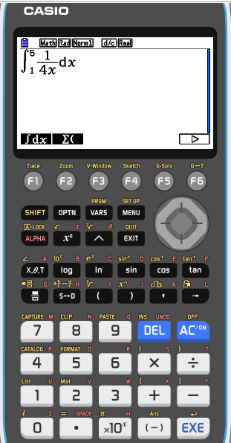 Run-Matrix
1
MATH
F4

F6
∫dx
F1
Type in

x
4
1
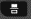 


1
5
EXE
Definite integrals using GDC
Evaluate the definite integral
Turn on the GDC
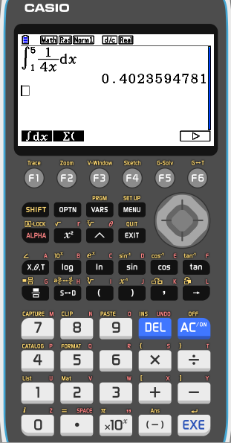 Run-Matrix
1
MATH
F4

F6
∫dx
F1
Type in

x
4
1
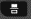 


1
5
EXE
3sf
Fundamental theorem of calculus
Use a GDC to evaluate the definite integral
Turn on the GDC
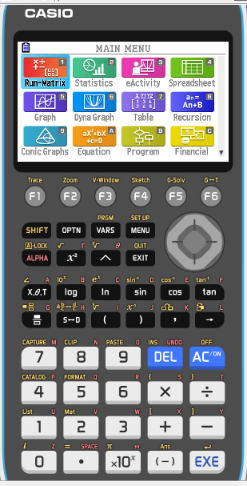 1
Run-Matrix
Fundamental theorem of calculus
Use a GDC to evaluate the definite integral
Turn on the GDC
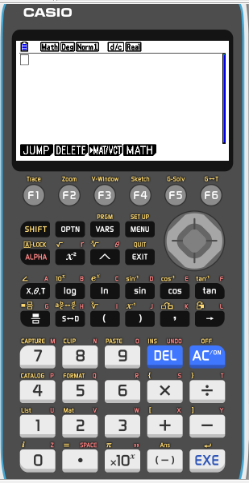 1
Run-Matrix
OPTN
Fundamental theorem of calculus
Use a GDC to evaluate the definite integral
Turn on the GDC
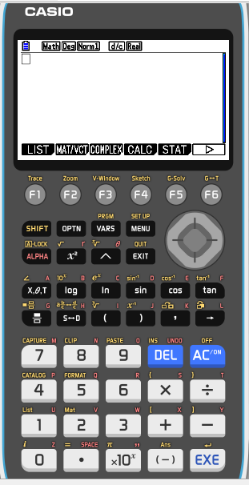 1
Run-Matrix
CALC
F4
OPTN
Fundamental theorem of calculus
Use a GDC to evaluate the definite integral
Turn on the GDC
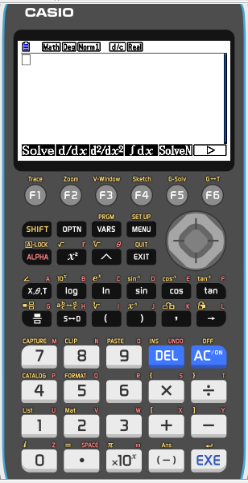 1
Run-Matrix
CALC
F4
OPTN
∫dx
F4
Fundamental theorem of calculus
Use a GDC to evaluate the definite integral
Turn on the GDC
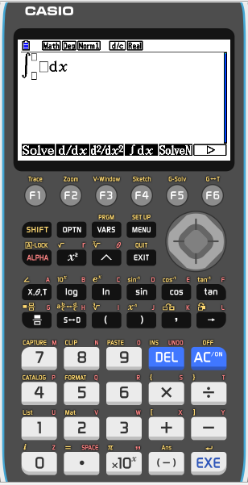 1
Run-Matrix
CALC
F4
OPTN
∫dx
F4

Type
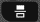 
Fundamental theorem of calculus
Use a GDC to evaluate the definite integral
Turn on the GDC
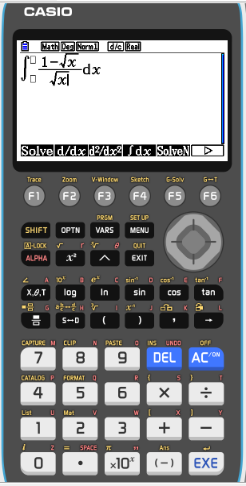 1
Run-Matrix
CALC
F4
OPTN
∫dx
F4

Type

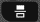 



1
4
Fundamental theorem of calculus
Use a GDC to evaluate the definite integral
Turn on the GDC
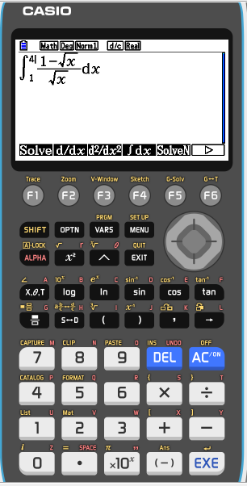 1
Run-Matrix
CALC
F4
OPTN
∫dx
F4

Type
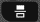 



1
4
EXE
Fundamental theorem of calculus
Use a GDC to evaluate the definite integral
Turn on the GDC
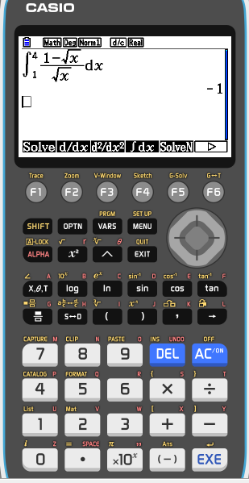 1
Run-Matrix
CALC
F4
OPTN
∫dx
F4

Type
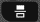 



1
4
EXE
= –1
Thank you for using resources from
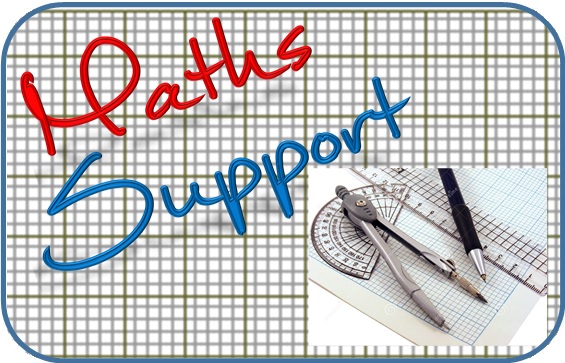 For more resources visit our website
https://www.mathssupport.org
If you have a special request, drop us an email
info@mathssupport.org